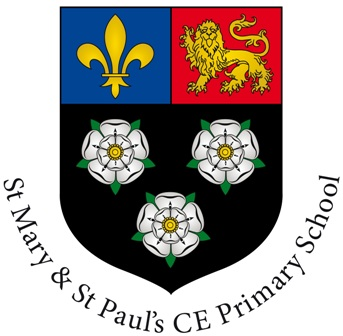 St Mary & St Paul’s CE School
Relationships and Sex Education

Consultation with our school community
20 years since the last review of the curriculum- the  
    world (and how we interact with each other) has changed
 New- Relationships Education in Primary Schools
  Previous recommendations for teaching Personal, Social,    
     Health Education, are now part of the National Curriculum.
 Sex Education in Primary Schools remains optional, though in Year 5 & 6 the Science curriculum form part of what might be considered as sex education- puberty and reproduction.
What are the new KS 1 & 2 statutory requirements?
The Health Education and Relationships Education aspects of PSHE (personal, social, health and economic) education will be compulsory in all primary schools from September 2020.
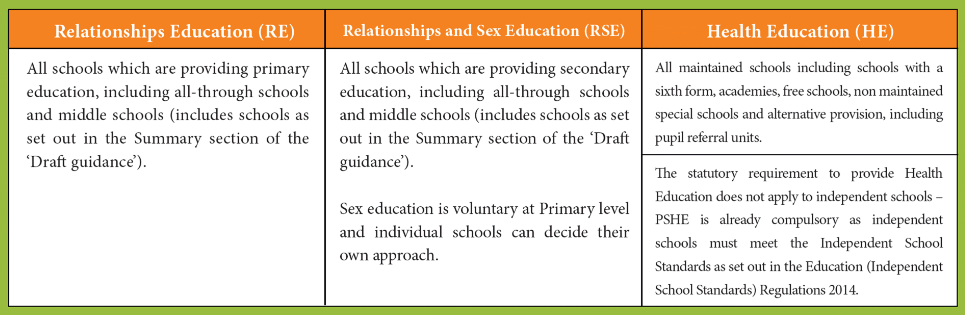 What does the new statutory guidance cover?
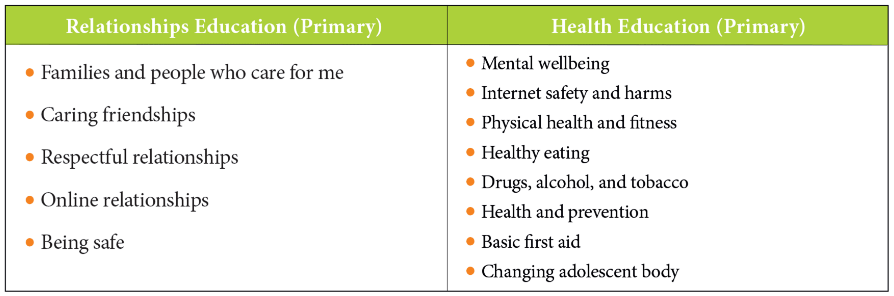 Science Curriculum
As part of the Science curriculum we teach the following statutory objectives that build understanding about growth and reproduction:
Key Stage 1 (age 5-7years)
Year 1 pupils should be taught to:
Identify, name, draw and label the basic parts of the human body and say which part of the body is associated with each sense
Year 2 pupils should be taught to:
Notice that animals, including humans, have offspring which grow into adults
Describe the importance for humans of exercise, eating the right amounts of different types of food, and hygiene

Key Stage 2 (age 7-11years)
Year 5 pupils should be taught to:
Describe the life process of reproduction in some plants and animals Describe the changes as humans develop to old age
Year 6 pupils should be taught to:
Recognise that living things produce offspring of the same kind, but normally offspring vary and are not identical to their parents
Where and how did you learn about sex and relationships?
For young people, their learning comes from…
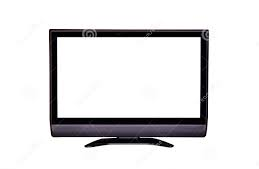 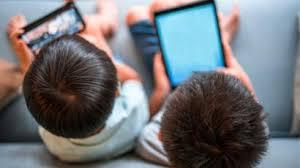 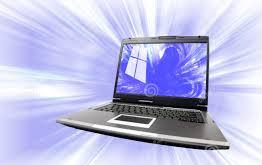 Mobile phones                                                     TV                                                        Internet
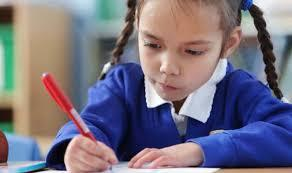 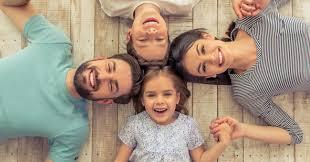 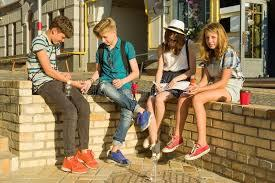 School                                                    Parents & Carers                    Friends & Older Siblings
Why is Relationships and Sex Education important?
• Entitlement
• Puberty is starting earlier- for some children by age 8
• Unwanted pregnancies
• Sexually transmitted infections 
• Safeguarding
• Grooming
• Child Sexual Exploitation 
• Abuse
• Sexting
• Online pornography
What is effective Relationships & Sex Education (RSE)?
• Age appropriate
• Based on needs of pupil (see later slides) 
• Progressive
• Inclusive
• Delivered by trained staff in a safe environment
• Prepares children adequately for puberty in a timely way 
• Prepares children for adult life
• Promotes positive relationships
Does it work? What’s the evidence?
Those receiving good quality RSE are more likely to:
•Delay their first sexual experience 
•Use condoms for contraception 
•Have fewer sexual partners
                                                               Kirby 2007
OFSTED review of existing RSE nationally
• Required improvement in over a third of schools was not systematic enough
• Children were not adequately prepared for puberty 
• In Primary Schools, too much emphasis was placed on friendships and relationships
Your rights as a parent:
• To be informed of the RSE curriculum and policy 
• To be consulted about changes to these
• To withdraw your child from Sex education lessons (that are outside of/ additional to the Science National Curriculum)
Finding out from children about what they already know about Relationships and Sex:
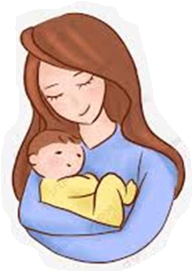 Where do you think the baby has come from?
How does the baby get out?
Other observations: Lots of giggling and embarrassment from the KS2 children.
Recommendations for changes:
• Introduce children to the correct scientific terms to describe body parts in Key Stage 1
• Challenge the use of ‘gay’ as an insult and include work around the makeup of different families
• Explore/ challenge gender roles/ stereotypes
• Begin to explore puberty changes by the age of 8/9 
• Deliver RSE in a progressive way across the school
• Ensure that children in Year 5 and 6 receive RSE input around puberty so that they are prepared as soon as possible for the onset of puberty
• For some sessions on Sex Education consider single gender sessions
Summary:
• Parents have the right to withdraw children from Sex Education lessons at Primary School that go beyond the content in the Science National Curriculum.
• Topics covered related and linked to the Science Curriculum are statutory and not optional to teach. This is as follows:
• In Key Stage 1, children learn that animals, including humans, have offspring that grow into adults. They should be introduced to the concepts of reproduction and growth but not how reproduction occurs.
• In Upper Key Stage 2 (Year 5/6), children are taught about the life cycles of humans and animals, including reproduction. They also learn about the change that happen in humans from birth to old age. This includes learning about what happens in puberty.
• School’s have the right and obligation to teach RSE topic to prepare children for life when they leave school.
• The curriculum on Relationships and Sex Education should complement, and be supported by, the school’s wider policies on Behaviour, Bullying and Safeguarding (PSHE, E-Safety, Relationships etc…).
Next Steps
• Please look at the materials on the school website:
• Please respond to the survey:

We are particularly interested in your views about when to tackle different concepts and any areas you might like further support with at home.
I am aware that there will be differences of opinion, but we will take your views into account when we finalise our policy and curriculum plan.
We will share this with you in the summer term.